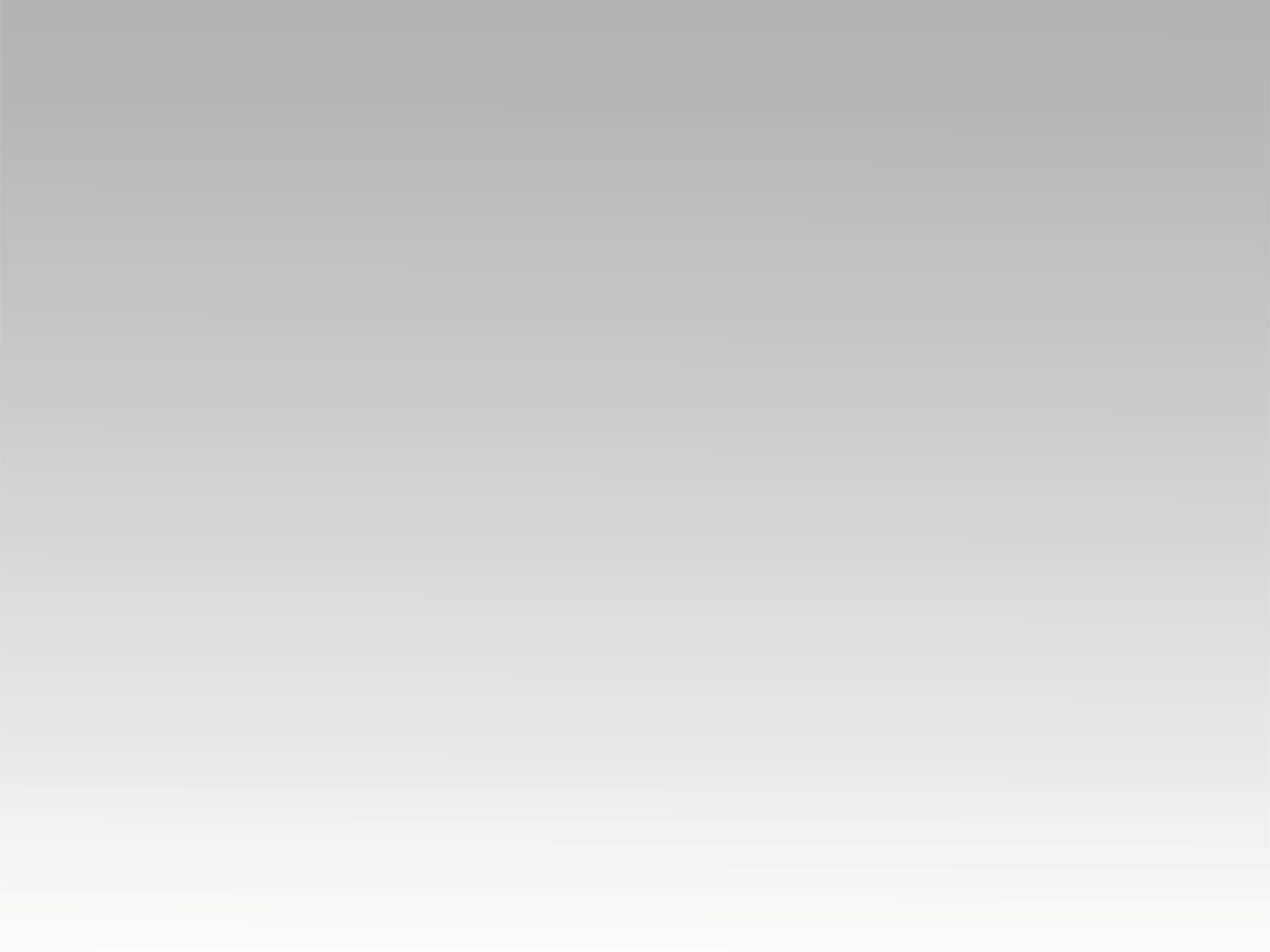 تـرنيــمة
اوعى تنسى اني معاك
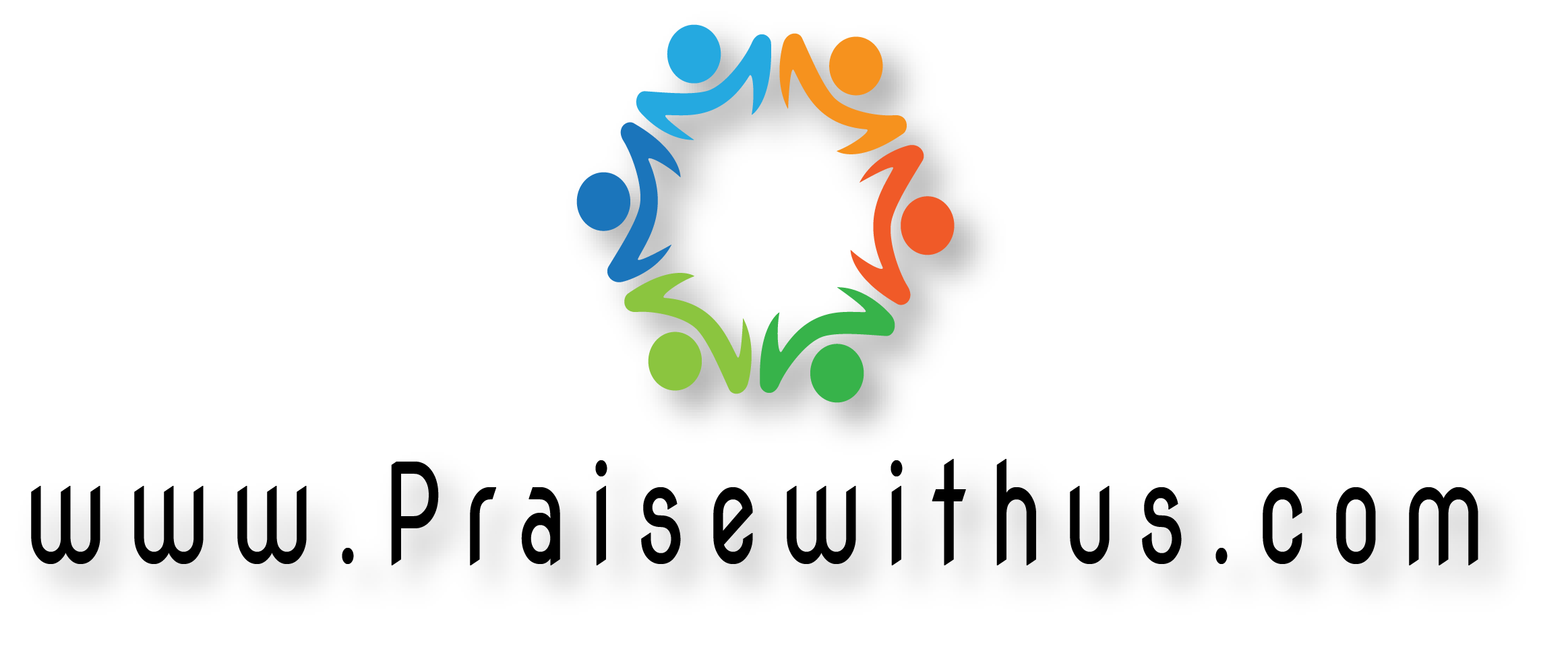 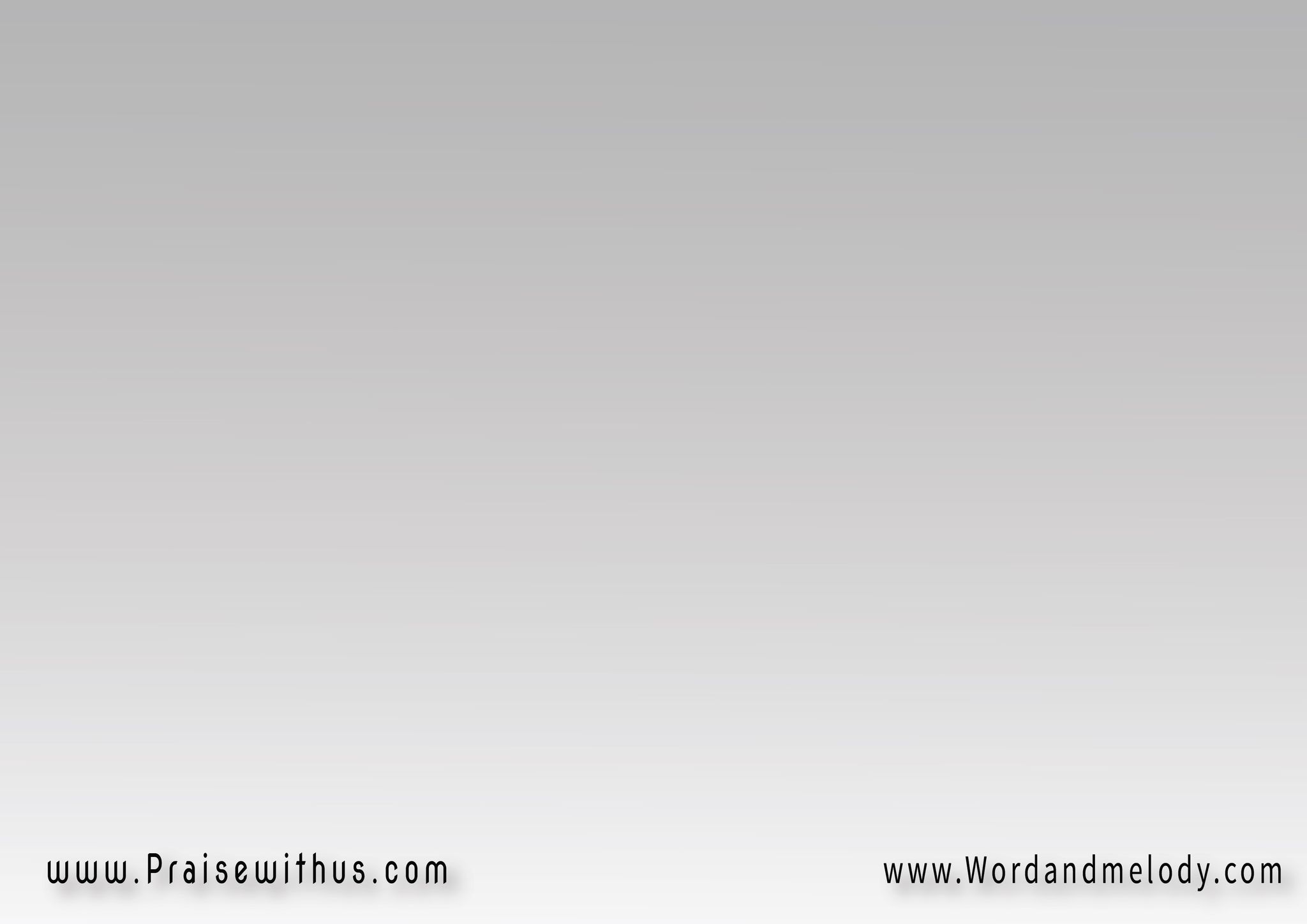 1- 
(إوعى تنسى إني معاك طول اليوم عيني بترعاك)2(نقشتك يا ابني على كفي 
علشان كده يا ابني ماتخافشي)2
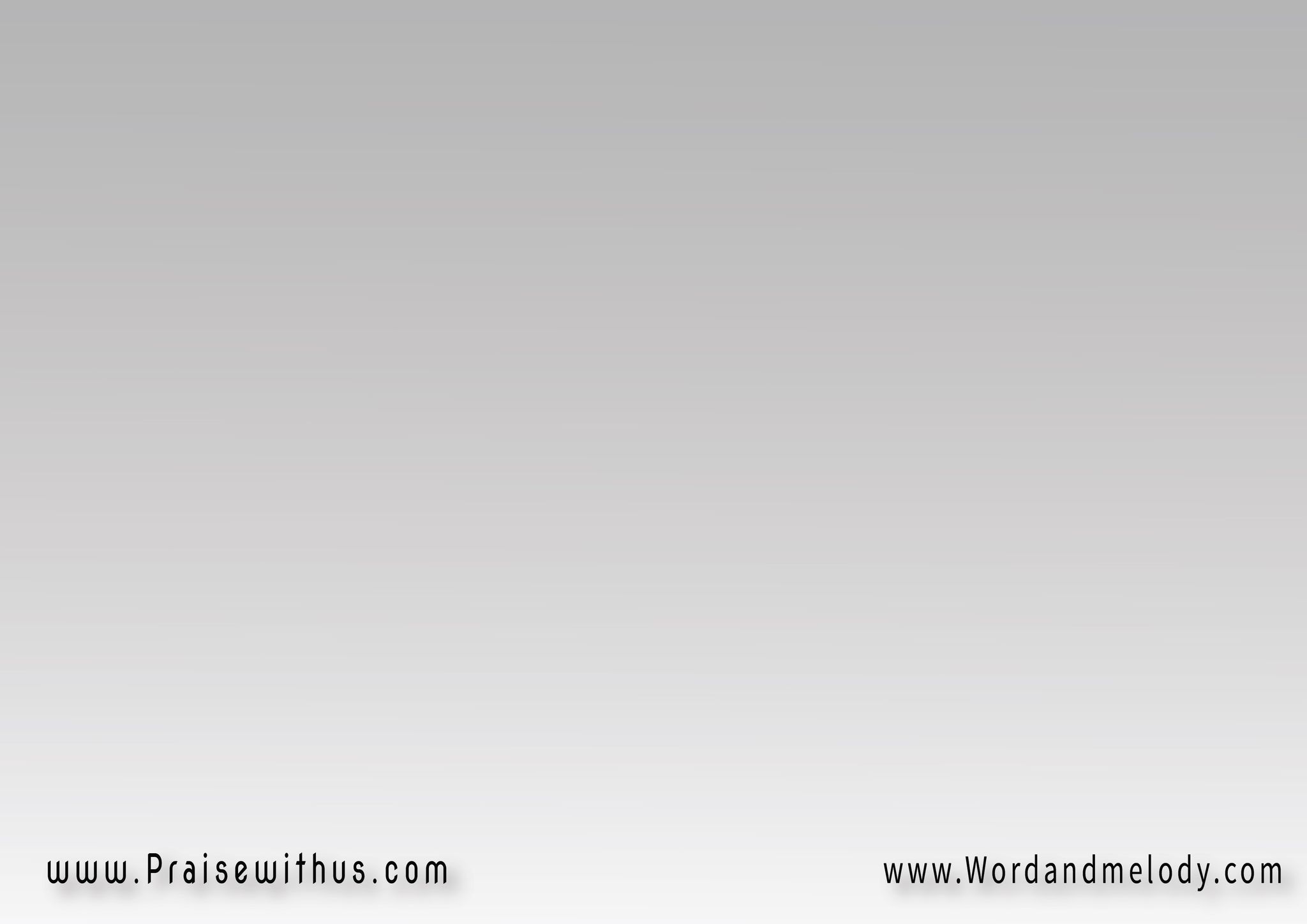 القرار:
 ماتخافشي ماتخافشي 
(في وعودي ليك 
انا مارجعشي)2
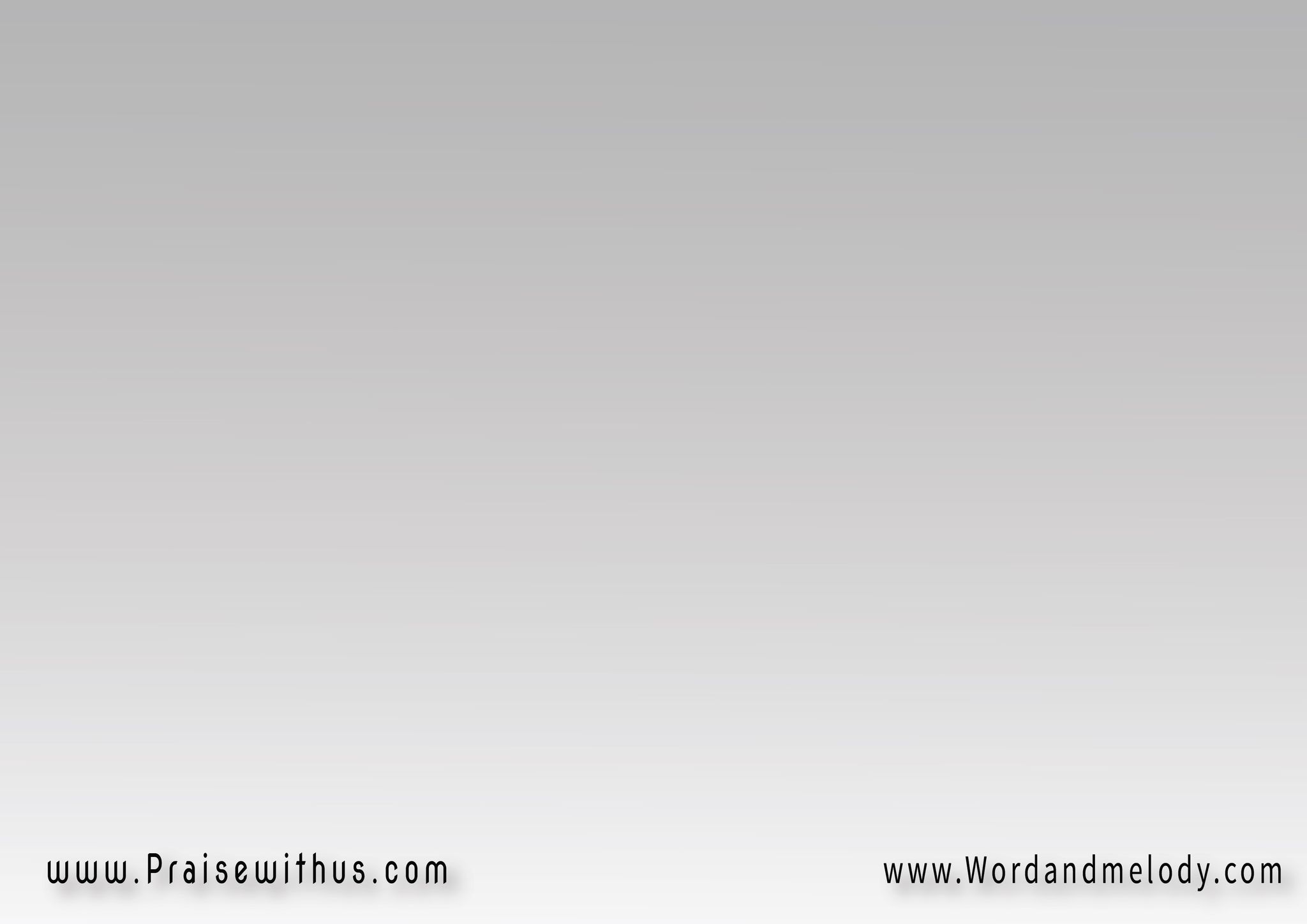 2- 
(وعدتك يا ابني أحميك 
وف خوفك سلامي ليك)2(وف ضعفك نعمتي تكفيك 
وف مرضك أنا اللي شافيك)2
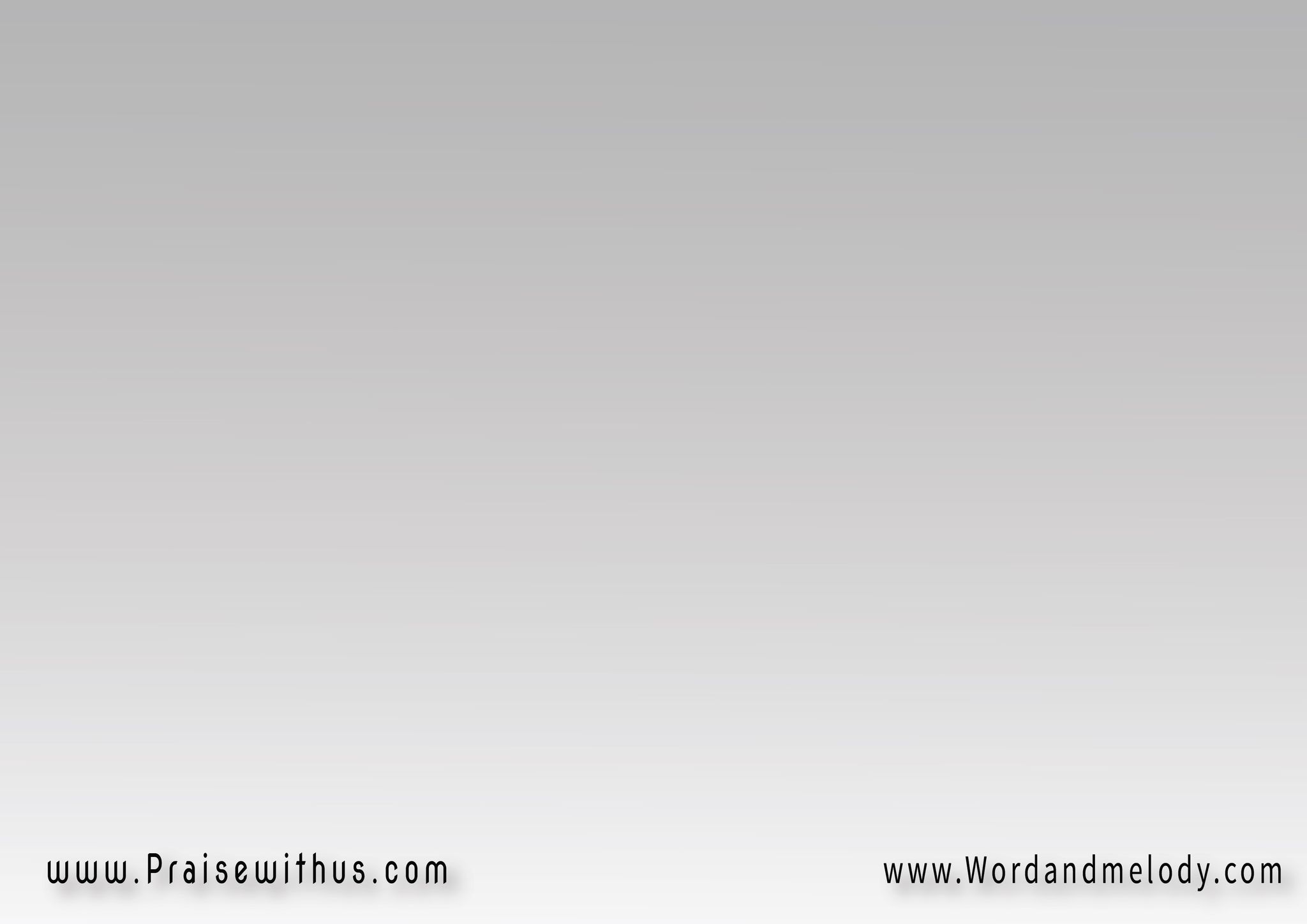 القرار:
 ماتخافشي ماتخافشي 
(في وعودي ليك 
انا مارجعشي)2
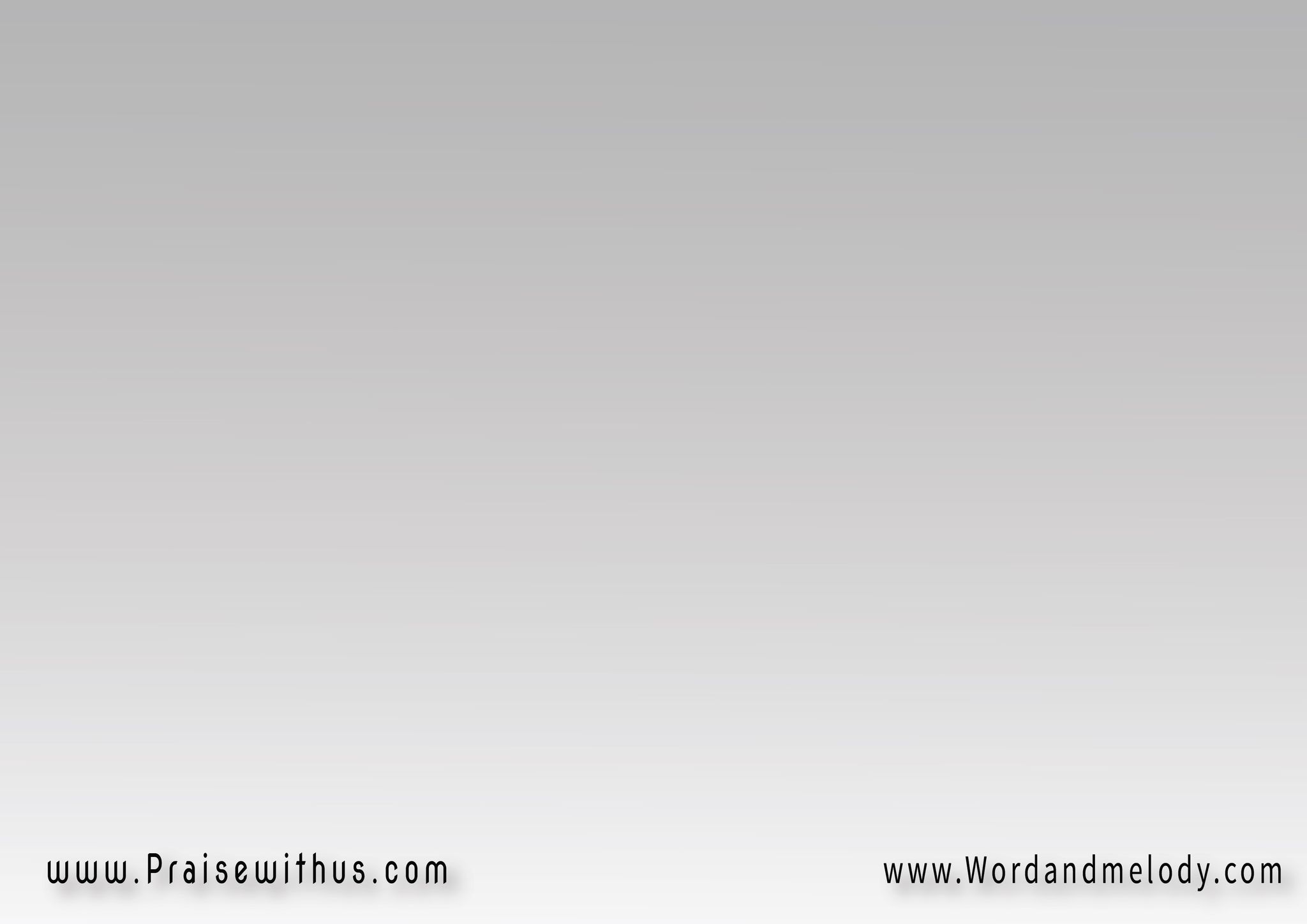 3- 
(أنا ساندك وسط الأزمات 
أنا رافعك فوق الضيقات)2(واعوض عن اللي فات 
ده انا إله المستحيلات)2
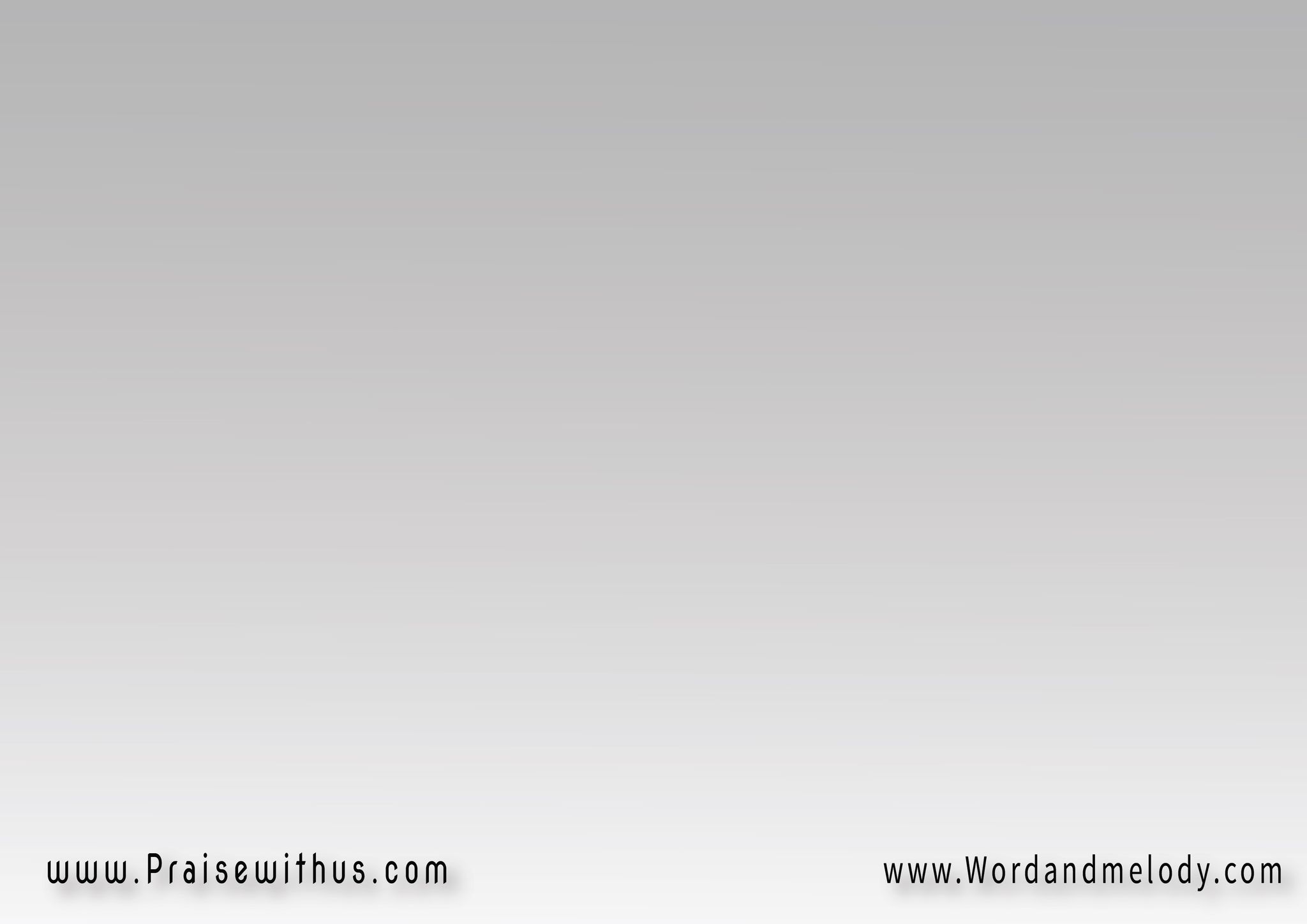 القرار:
 ماتخافشي ماتخافشي 
(في وعودي ليك 
انا مارجعشي)2
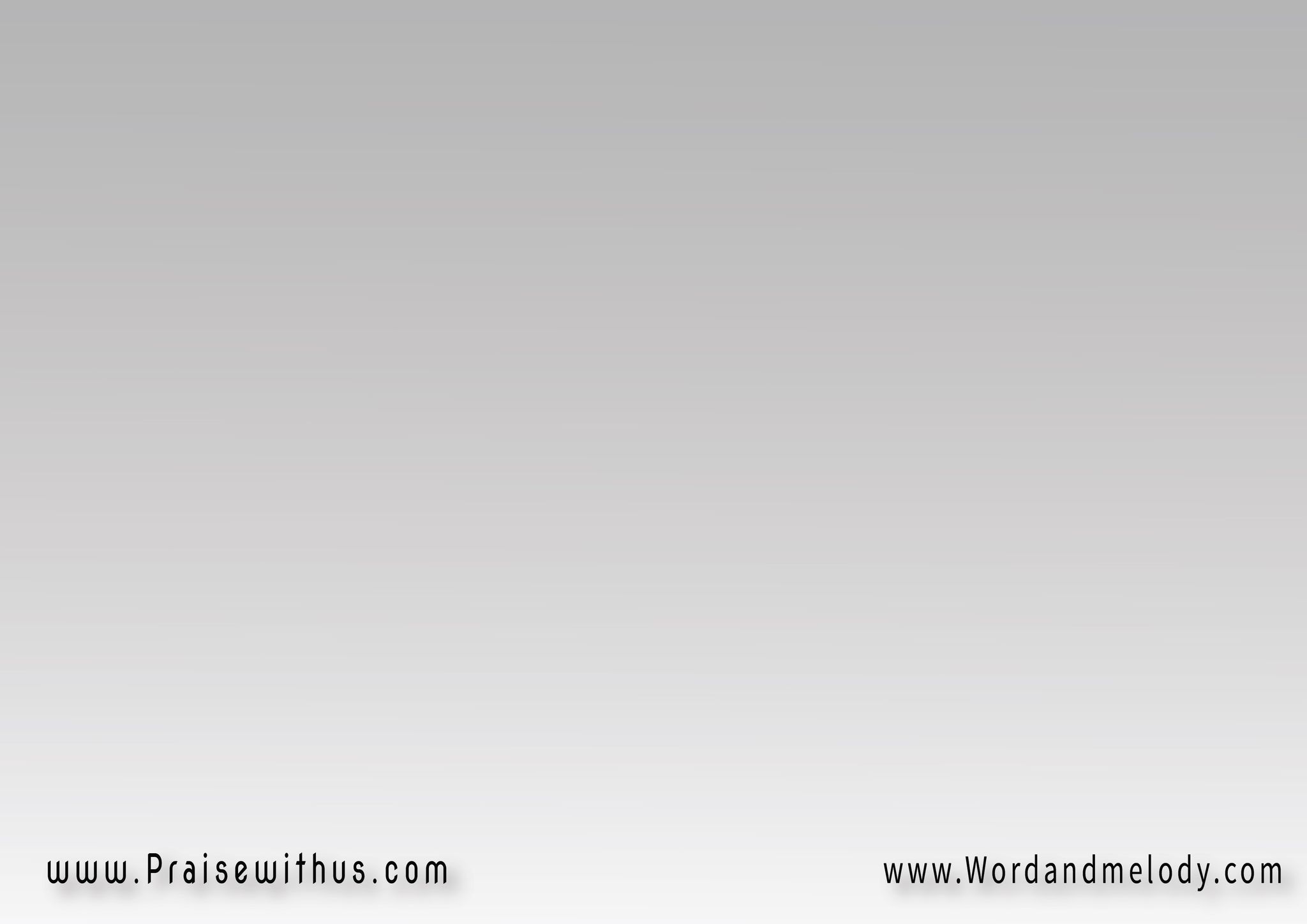 4- 
(أنا حافظك طول السنين 
إوعى تنسى أنا وعدي أمين)2( هانجيك من قلب النار 
هاعديك كل الأسوار )2
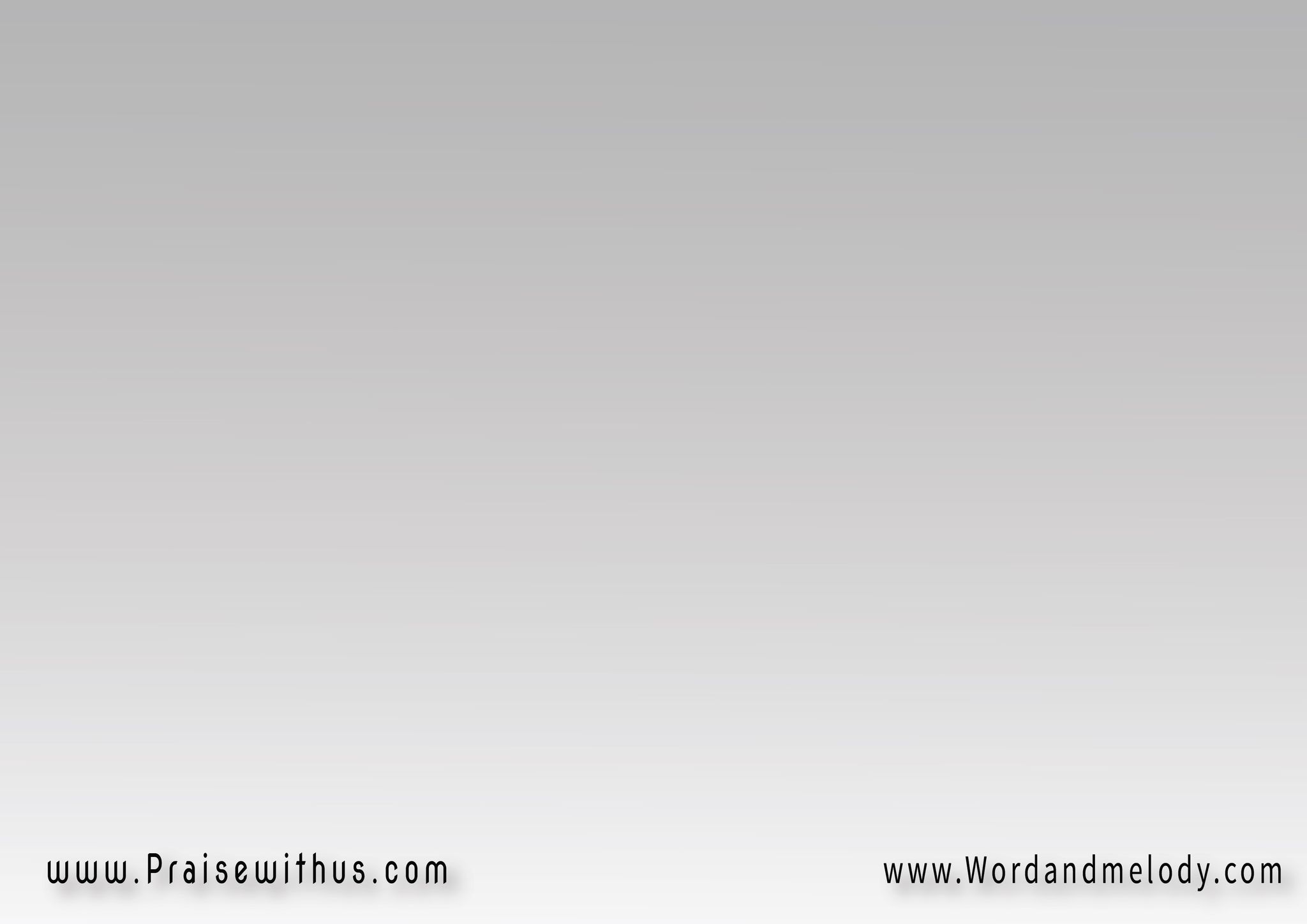 القرار:
 ماتخافشي ماتخافشي 
(في وعودي ليك 
انا مارجعشي)2
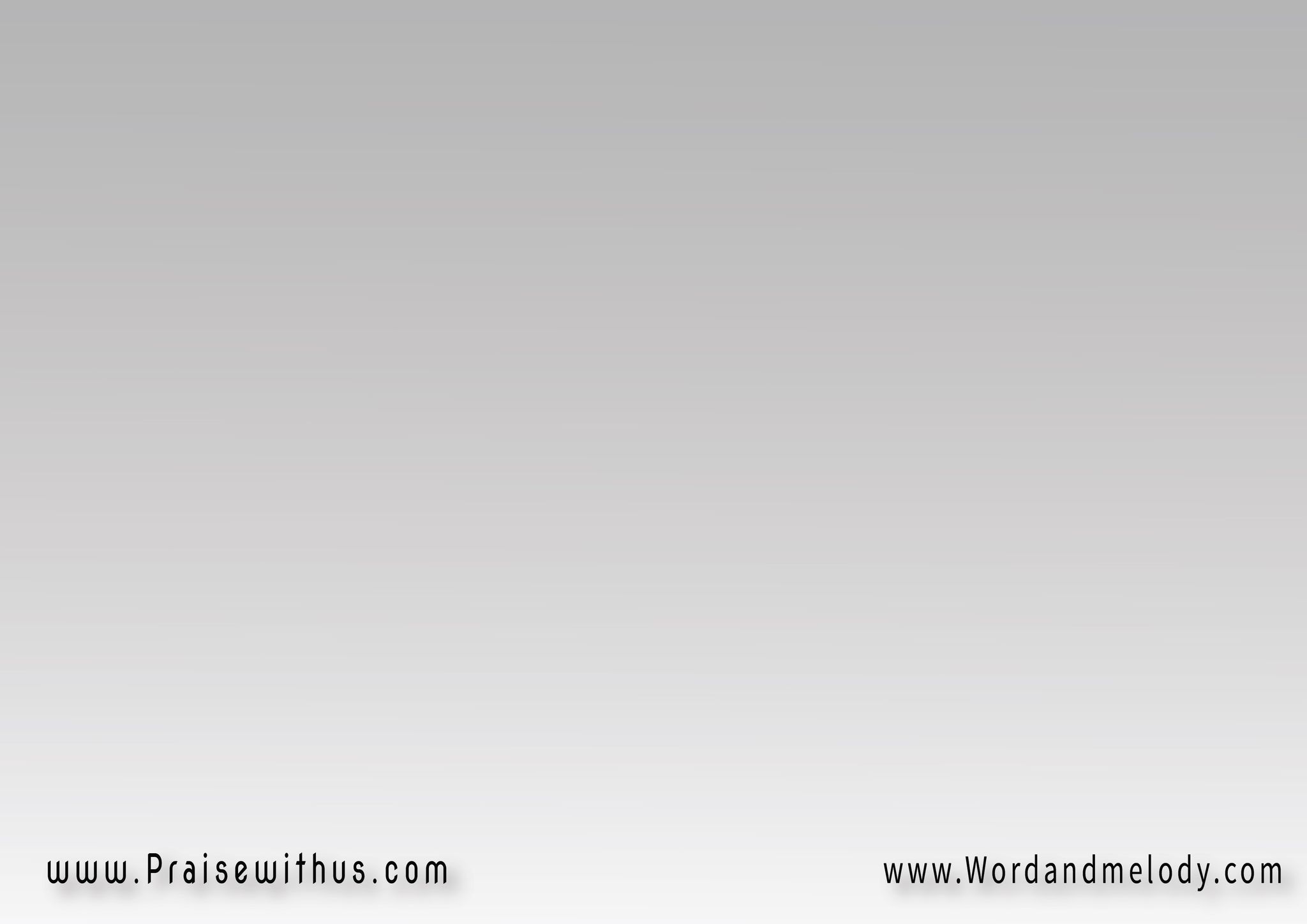 5- 
 (وقت خوفك أنا وياك 
وف ظروفك مش هانساك )2(في عالم مليان أشرار 
إلهك ده إله جبار)2
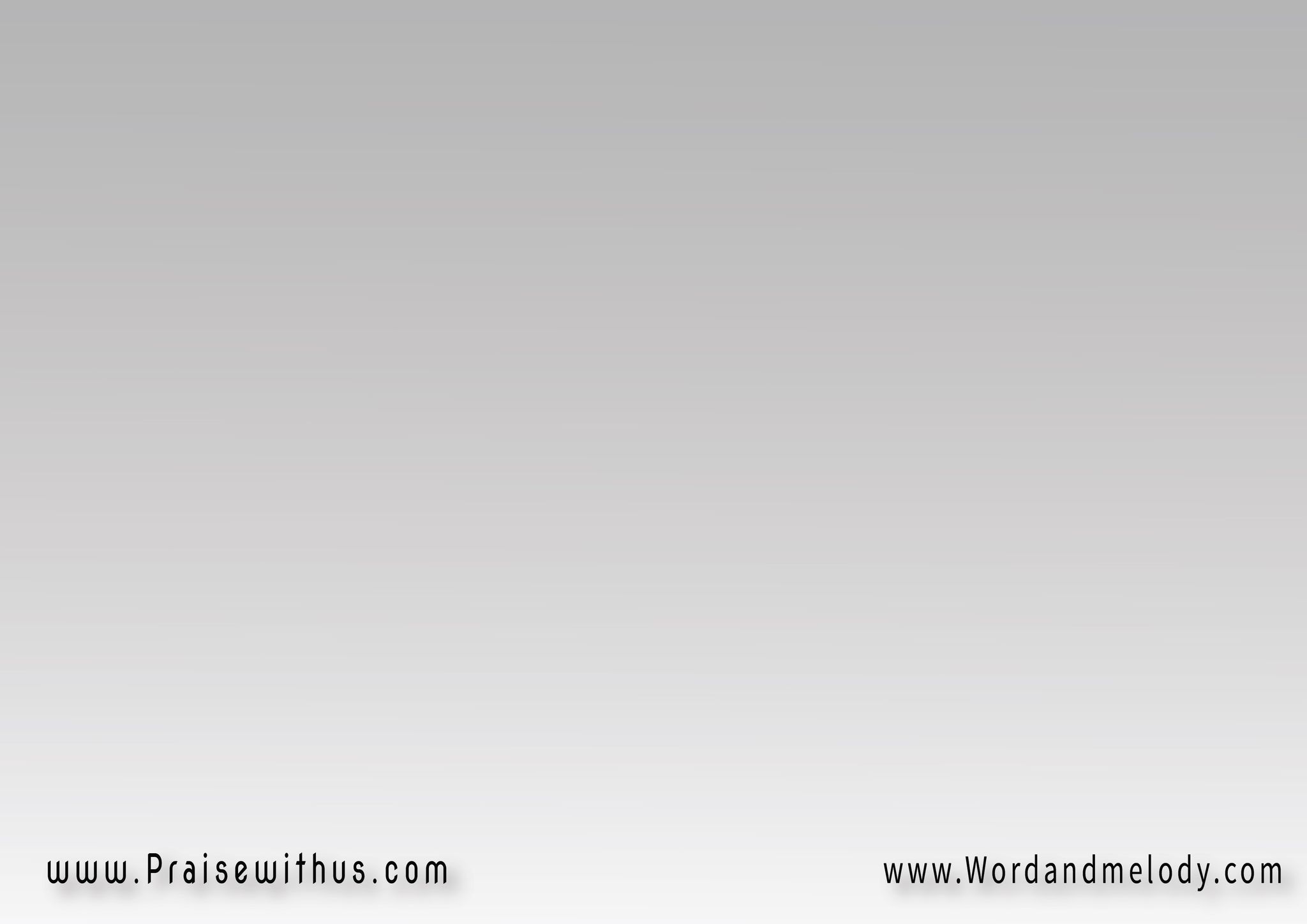 القرار:
 ماتخافشي ماتخافشي 
(في وعودي ليك 
انا مارجعشي)2
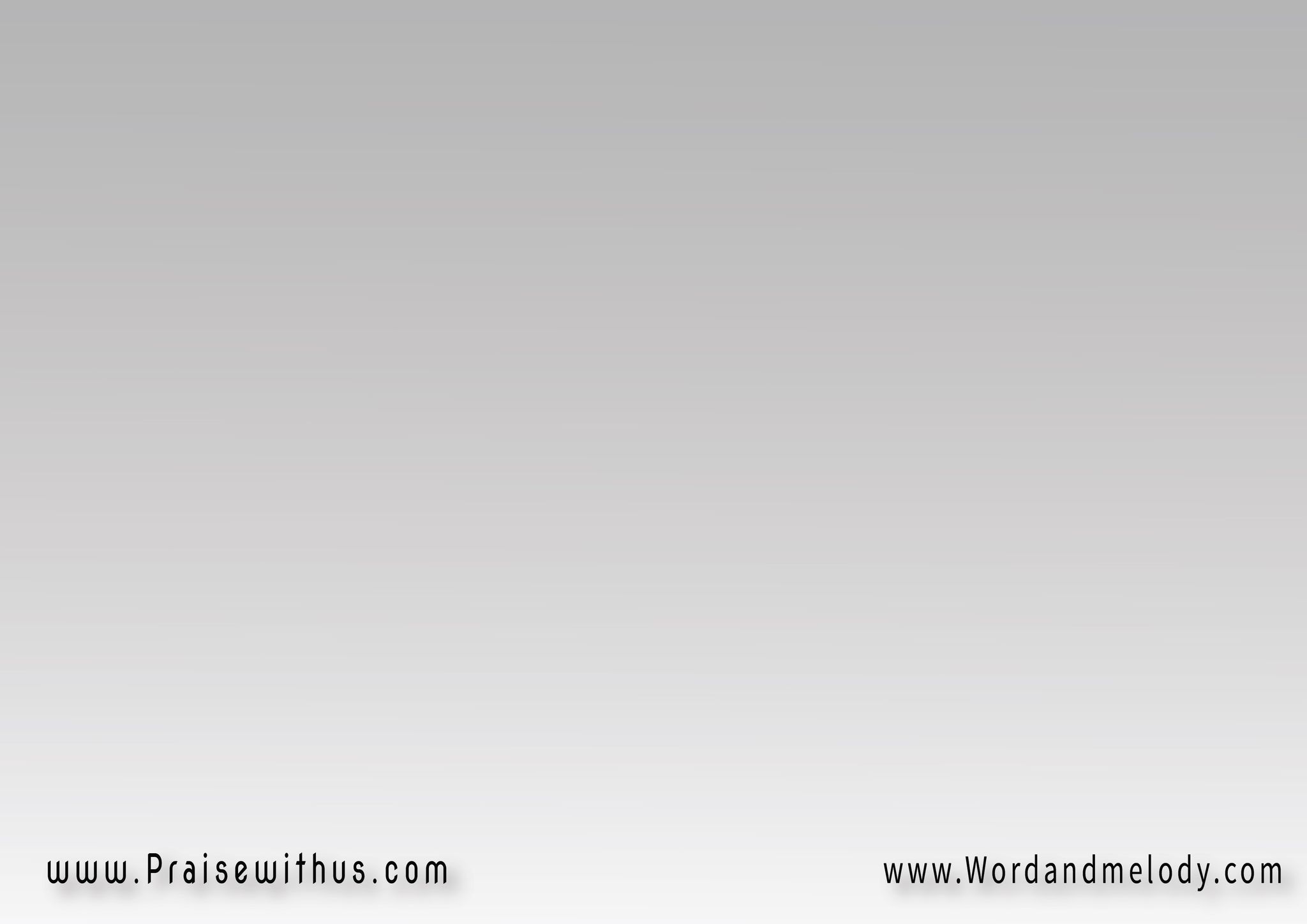 6- 
(أنا جايلك على السحاب 
إستناني مع الأحباب )2( هانسيك أرض الأتعاب 
تلقى الراحة ف بيت الأب )2
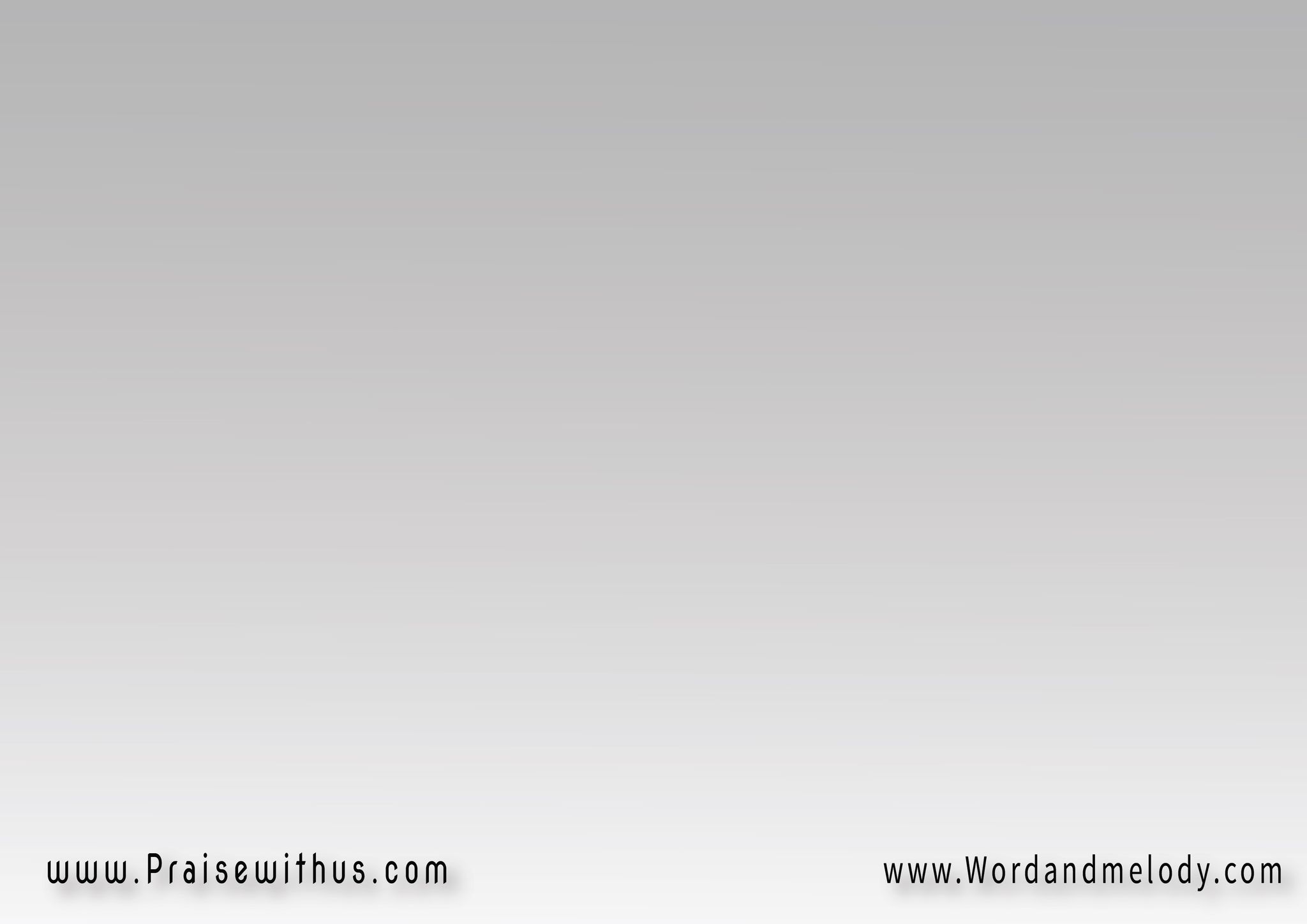 القرار:
 ماتخافشي ماتخافشي 
(في وعودي ليك 
انا مارجعشي)2
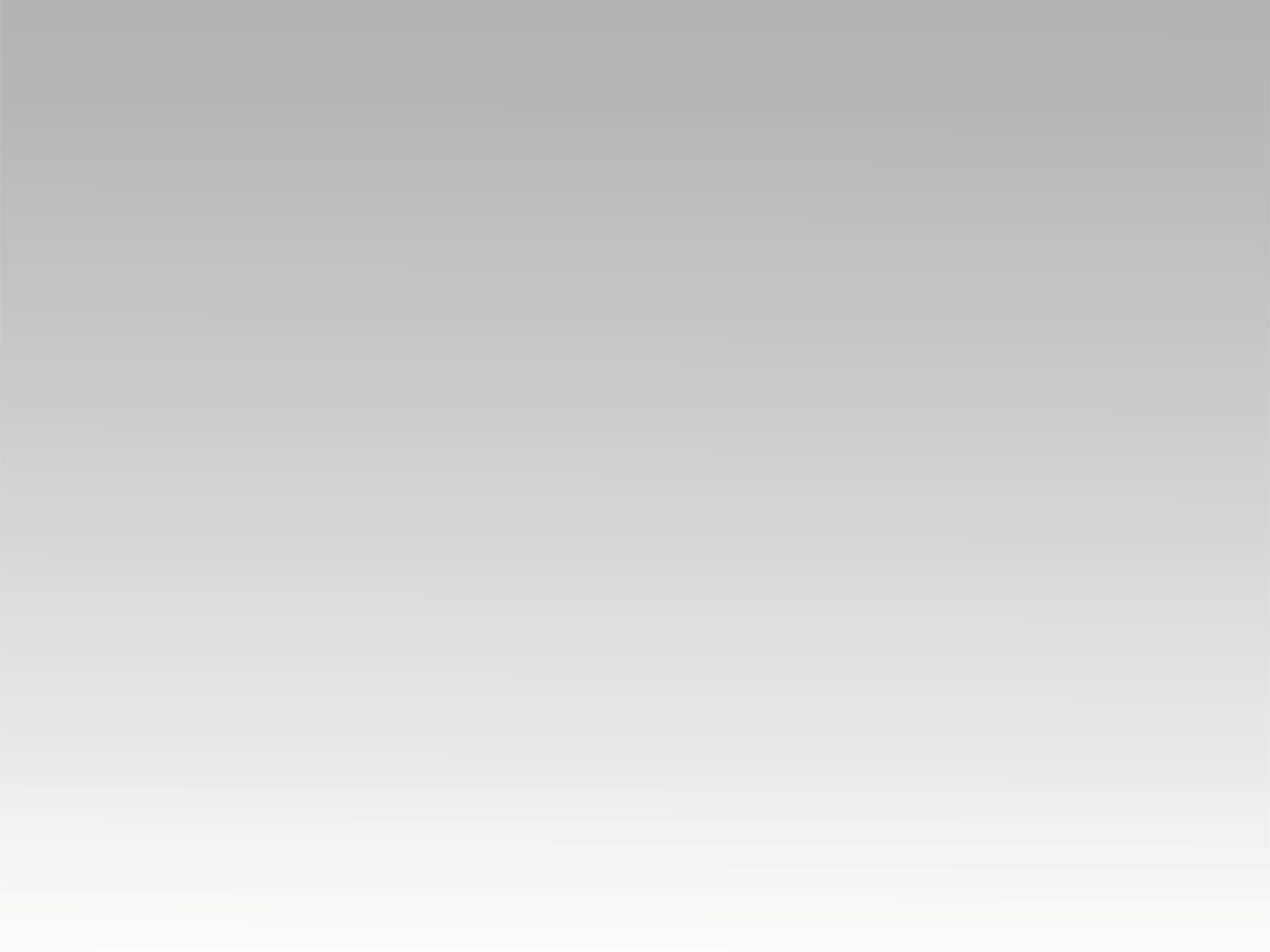 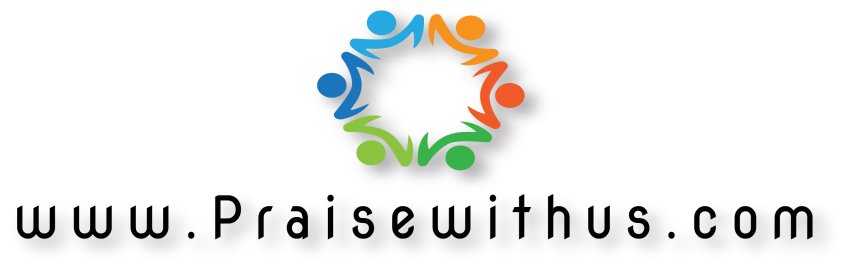